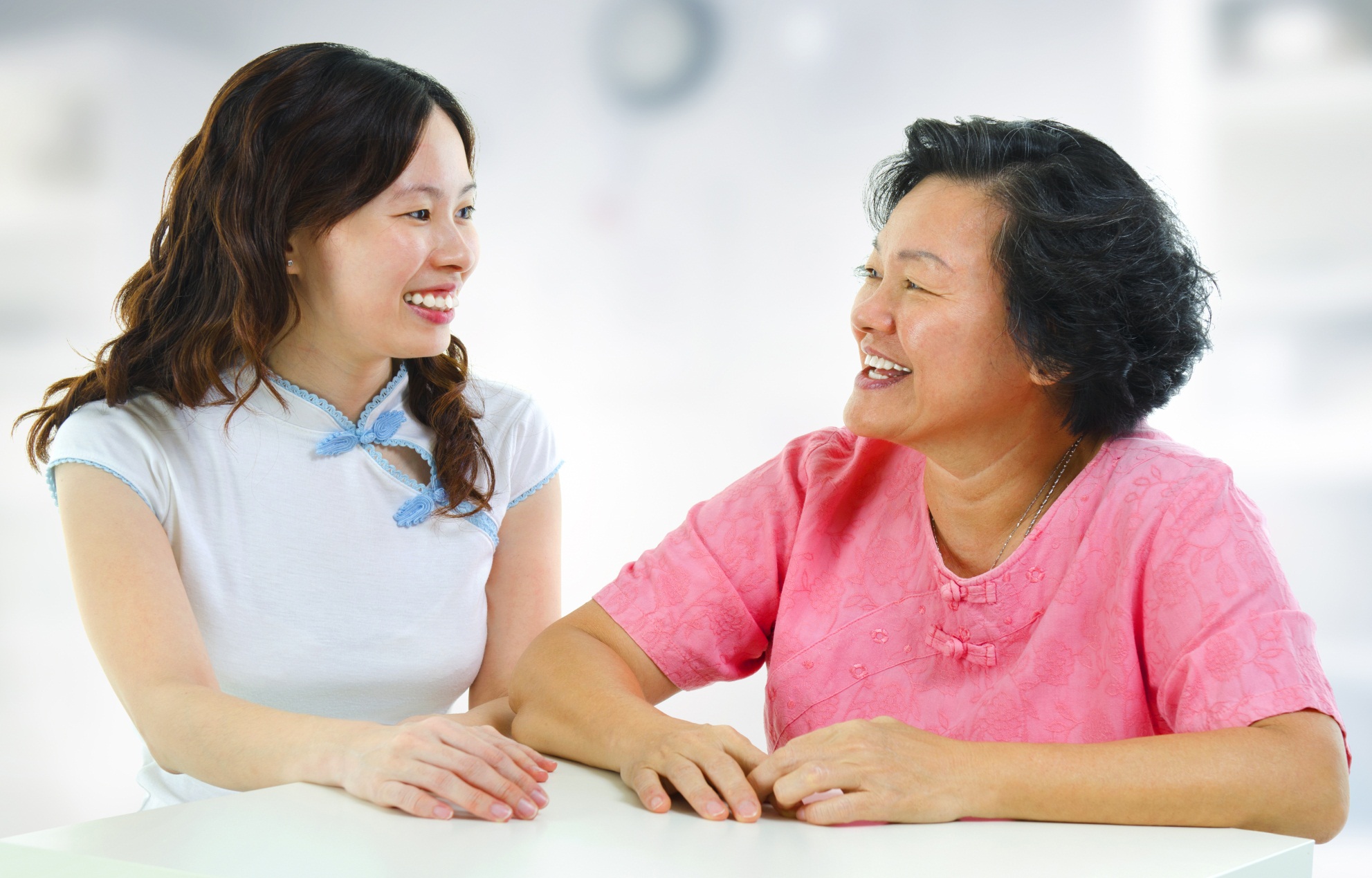 Quality Management Partnership

IDCA 2015 Annual Conference
Dr. Rene Shumak, Clinical Lead, Mammography

September 25, 2015
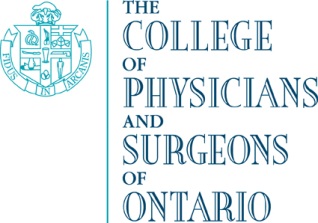 Today’s Agenda
Quality Management Partnership: Recap
Implementation Timeline
Phase 2 Report Recommendations
Building the Governance Model 
Quality Reporting 
Discussion/Wrap-Up
Quality management partnership
Background
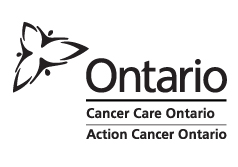 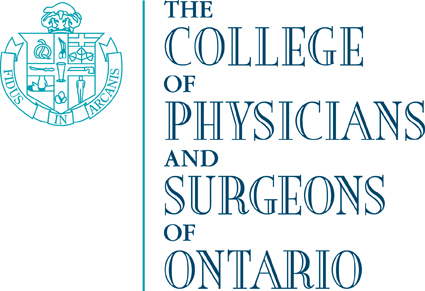 In March 2013, the Ministry announced a formal partnership between CCO and CPSO to develop provincial quality management programs for pathology, mammography and colonoscopy
Quality management partnership
Goals
Increase the quality of care and improve patient safety 
Increase the consistency in the quality of care provided across facilities
Improve public confidence by increasing accountability and transparency
Quality management partnership
Our Approach
Built on foundation of committees, working groups, internal team of CCO and CPSO staff
Driven by expert advisory panels, patient/service users and clinical expertise
Shaped by extensive stakeholder consultations
Administrative foundation
Quality management partnership
Quality Management Program Framework
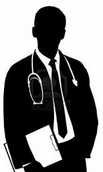 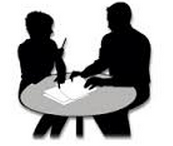 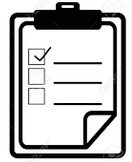 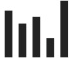 Quality management partnership
Key Implementation Activities
2015/16
2016/17
Release overview report on quality in Ontario
Begin to establish clinical leadership structure (provincial, regional and facility leads)
Prioritize recommendations for implementation
Finalize clinical leadership structure
First release of QMP reports at provider, facility, regional and provincial levels
Develop strategy to collect data on all mammography (screening and diagnostic)
Stakeholder engagement, consultation, 
communications and change management
Quality management partnership
Phase 2 Report Recommendations
Mammography Expert Advisory Panel made recommendations to ensure consistently high mammography quality across Ontario
Focus today on key recommendations that align with existing programs
Will also discuss some program design elements
Quality management partnership
QMP Recommendation #1: OBSP
All eligible women screened in OBSP
Physics inspections of all units
Outcome reports for all radiologists reading mammography
Image reviews for all mammography MRTs
CAR-MAP accreditation for all radiologists, MRTs and mammography units at all facilities
Quality management partnership
QMP Recommendation #2: Peer Review
Health Quality Ontario has developed recommendations for DI peer review
Mammography peer review will align with HQO 
Retrospective vs. prospective
Quality management partnership
QMP Recommendation #3: Image and Report Repository
eHealth Ontario has developed 4 regional DI repositories that include images and reports from all hospitals and some IHFs
Currently building DI common service that will integrate all hospitals, IHFs and referring physicians across Ontario
Allows important comparison of images and information
Quality management partnership
QMP Recommendation #4: Digital Mammography
Advantages include:
More efficient image acquisition, archiving and portability
Improved integration with other imaging modalities and with DI repository
Film screen becoming obsolete
Most sites already digital (Nov 2014 survey)
Quality management partnership
9%
Impact on Facilities
Quality management partnership
Our Implementation Governance Model
Partnership Steering Committee
Mammography Provincial Committee *
Colonoscopy Provincial Committee *
Pathology Provincial Committee*
Citizens’ Advisory Committee
Health System Reference Group
*Each Provincial Committee provides leadership and guidance to the Quality Management Program for the health service area:
Provincial Lead
Regional Leads
Facility Leads (new)
Radiologists
Quality management partnership
New: Facility Lead Role
Selected by facility
Must be radiologist with expertise in mammography
Will be supported by training opportunities
Responsibilities
Work closely with regional leads to review radiologist and facility quality reports and initiate quality improvement initiatives
Champion the QMP at the facility
Foster a culture of continuous quality improvement for the facility
Quality management partnership
Summary: What the Mammography QMP Means for Facilities
Well-defined, consistent processes and practices for providing quality care
More support and tools for continuing professional development/quality improvement
Access to comparative quality data

Implementation will be phased in, and we will continue to seek your input and advice.
Quality management partnership
Questions?


Contact Us:
info@qmpontario.ca
9%
Quality management partnership